Menggambarkan kebutuhan bisnis dengan Flowmap & flowchart SERTA SOP
Oleh : Hanung N. Prasetyo, S.Si., M.T.
Proses, Sub Proses, SOP & IK
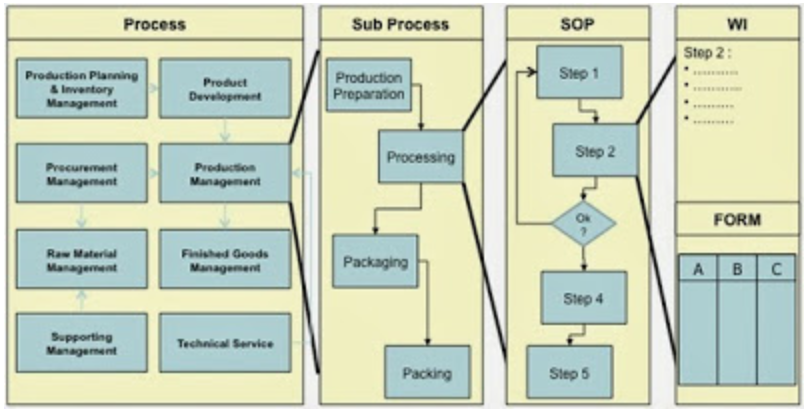 Apa itu Flowmap?
Dalam beberapa referensi biasa disebut dengan Business Process Architecture atau Process Mapping
Flowmap merupakan bentuk pengembangan dari Flowchart.
Definisi Flowmap(1)
Flowchart adalah suatu bagan yang menggambarkan aliran kerja dari sebuah prosedur. Biasanya untuk digunakan untuk menggambarkan jalannya suatu algoritma/urutan langkah kerja. 
Flowmap dibuat untuk menggambarkan model bisnis yang cukup komplek yang terbagi ke dalam beberapa departemen/unit yang menjalankan bisnis tersebut (dalam hal ini juga terdiri dari urutan dan langkah kerja).
Definisi Flowmap (2)
Intinya adalah flowchart yang digunakan untuk menggambarkan proses bisnis yang ada dan bisa juga untuk menggambarkan proses bisnis baru yang diajukan untuk memperbaiki yang ada.
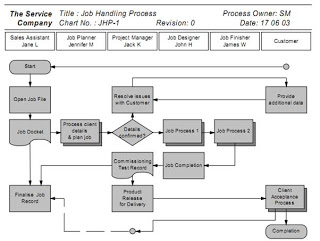 Person In Charge/Actor
Activity
Contoh gambar Flowmap
Simbol Flowmap(1)
Secara umum simbol flowmap Cuma ada 5, yaitu:
Simbol terminator
Simbol Proses/Operasi Komputer 
Simbol Decision 
Simbol Dokumen 
Simbol Annotasi
Simbol Flowmap(2)
Terminator: digunakan untuk menunjukkan awal dan akhir suatu proses bisnis yang digambarkan

Simbol proses computer: Untuk menggambarkan jalannya sistem yang ada. Contohnya, apabila ingin menggambarkan aktivitas menggunakan excel, atau  website untuk menyimpan/insert/update/delete data maka gunakan simbol ini

Simbol decision: Digunakan apabila melakukan pemilihan. Biasanya terkait dengan logika valid atau belum? Berkas sudah lengkap atau belum? Dan lain-lain
Simbol Flowmap(3)
Simbol  Dokumen: digunakan untuk menggambarkan input-output berupa dokumen yang printable dan berwujud, contohnya, barang yang dibeli, KTP, KTM, email (karena printable), kwitansi dan lainnya. 

Simbol annotasi: berupa simbol untuk memasukkan komentar ke sebuah flowmap
Namun untuk menggambarkan Proses lebih detail terkadang tidak cukup hanya menggunakan simbol dari flowmap saja, sehingga perlu dilengkapi simbol yang biasa digunakan di Flowchart.
Simbol Flowchart
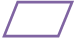 Simbol data: sama halnya dengan dokumen, digunakan untuk menggambarkan input-output, hanya saja yang non-printable, contohnya data diri registrasi email
Simbol Storage: Simbol ini merupakan simbol input-output, tapi biasanya harus punya panah masuk dan keluar dari proses yang sifatnya computerized (yg berbentuk segi empat). Simbol ini merupakan simbol storage data secara umum.
Simbol Flowchart
Simbol storage sendiri ada tambahannya yaitu : 
Storage untuk database (kalau sistemnya menggunakan DBMS semacam MySql, Oracle, Access dll)
Storage untuk Hard-Drive (secondary Storage) dalam arti yang disimpan berupa file dengan berbagai ekstensi seperti .html, .xml, .docx, .pdf dsb
Simbol Proses manual: digunakan apabila ingin melakukan sesuatu yang tidak ditangani oleh sistem. Contohnya, menulis kuitansi tetapi tidak menggunakan computer. atau mau mencatat pada buku catatan, maka gunakan simbol ini.
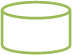 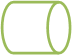 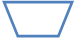 Simbol Flowchart
Simbol Konektor: simbol konektor digunakan jika ada suatu proses yang putus di 1 halaman kemudian ingin disambung ke halaman 2 karena kertas tidak cukup (atau tidak dapat disambung dengan garis karena masalah ruang penggambaran). 

Simbol konektor sendiri ada 2. Jika mau nyambungin proses di halaman yang berbeda karena kertasnya tidak cukup, maka  dapat menggunakan simbol ini.

Sedangkan apabila masih dalam halaman yang sama, atau ingin menghubungkan dengan proses lain maka dapat menggunakan simbol ini
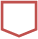 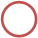 Simbol Flowchart
Simbol Manual input: biasa juga disebut simbol keyboard. Simbol ini digunakan apabila terdapat input data menggunakan keyboard.

Display: digunakan apabila ingin ditampilkan ke layar monitor

Card: simbol untuk menggambarkan punch card

Alternate process: simbol untuk proses alternative yang bisa dilakukan selama menjalankan proses bisnis

Delay: digunakan apabila terjadi waktu tunggu dalam proses. Contohnya, pada waktu membuat paspor, terdapat proses tunggu 2 hari.
Simbol Flowchart
Magnetic tape: apabila menyimpan data dalam bentuk magnetic tape, gunakan simbol ini

Predefine process: proses yang sifatnya predefine, berupa proses lain yang tidak ada dalam cakupan proses yang digambarkan.

Preparation process: merupakan proses persiapan. Biasanya digunakan untuk proses yang tidak memiliki input, tapi memiliki output.
SIMULASI
Langkah Inti dalam menggambarkan Proses bisnis
Tentukan Proses Inti dan Proses Pendukung melalui Value Chain
Tentukan Obyek Person In charge (PIC)/actor dalam proses
Tentukan aktivitas dan segala keterkaitannya yang dilakukan oleh aktor
Gambarkan Proses Existing
Analisis kekurangan Proses Existing
Gambarkan Proses Usulan yang menggunakan sistem/aplikasi yang akan dibangun
Perhatikan Kasus Berikut
Pemilik bakery HANS catering di Bandung berencana membangun Aplikasi penyedia informasi jadwal dan data pesanan makanan. Saat ini proses pemesanan dan penjadwalan pesanan  masih dilakukan secara manual dimana ada beberapa aktifitas yang harus dilakukan yaitu:
Pelanggan datang
	Pelanggan harus datang ke catering untuk melakukan pemesanan
Pemilihan menu
	Pelanggan memilih menu
Pemesanan menu
Penyimpanan data pesanan
	pemilik catering mencatat data pesanan yang masuk dari pelanggan.
Penjadwalan pesanan
	Pemilik catering mencatat informasi jadwal pesanan agar bisa mengingat 	kembali 	pesanan yang 	sebelumnya telah dipesan oleh pelanggan
Dan seterusnya….
LAKUKAN WAWANCARA
SURVEI
OBSERVASI
ANALISIS DOKUMEN PENUNJANG
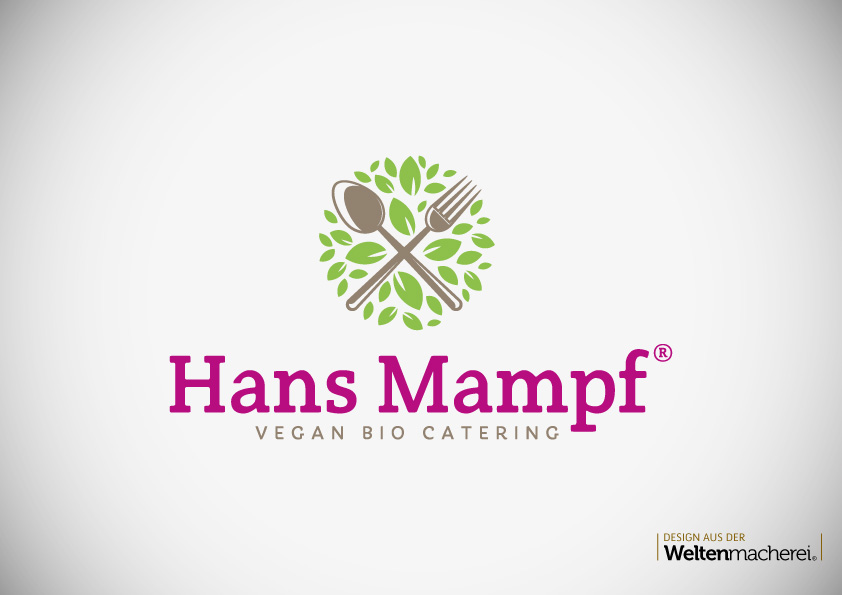 Value Chain Katering hans
keuangan
Sumber Daya Manusia
SUPPORT ACTIVITIES
misi
Sistem & Technology Informasi
Pengadaan & stok barang
Pengepakan
complain
Produksi
Pengiriman
Pemesanan
visi
PRIMARY ACTIVITIES
Proses Bisnis utama catering
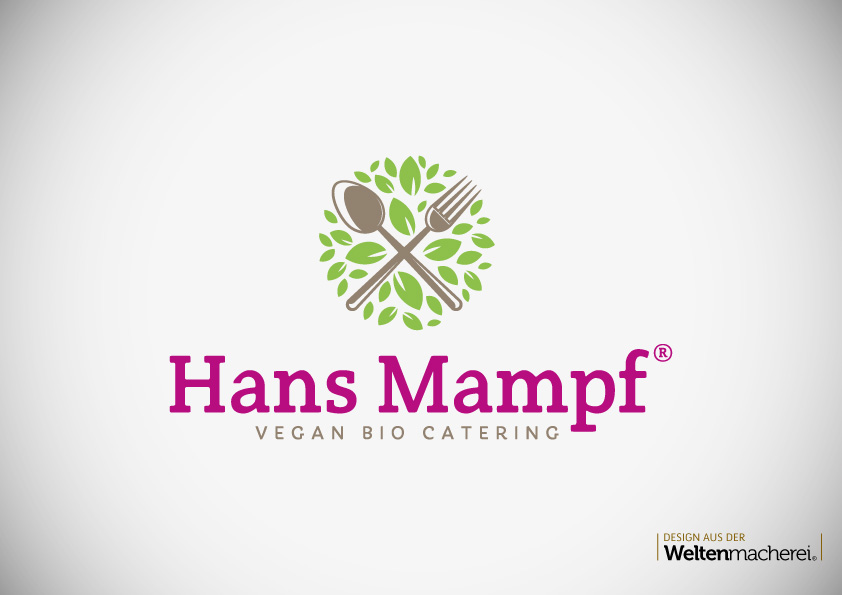 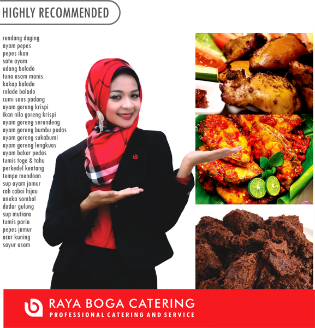 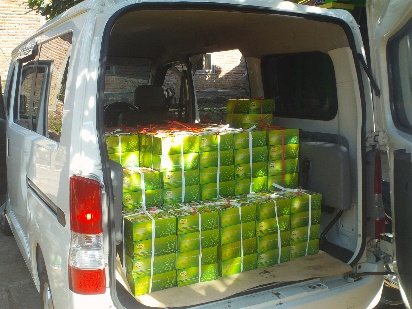 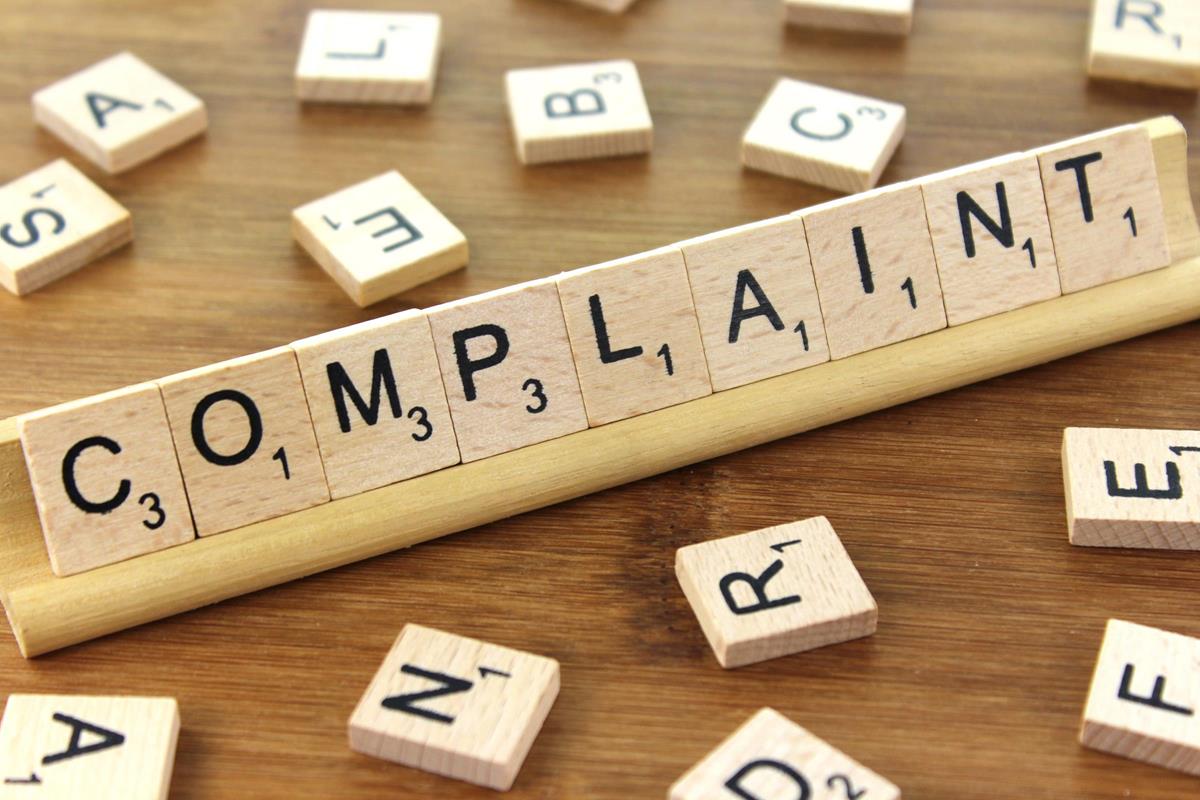 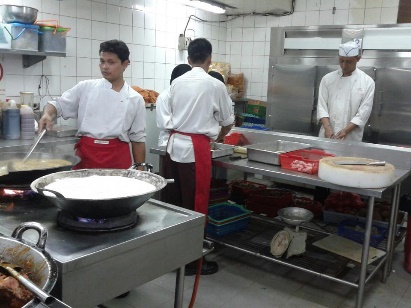 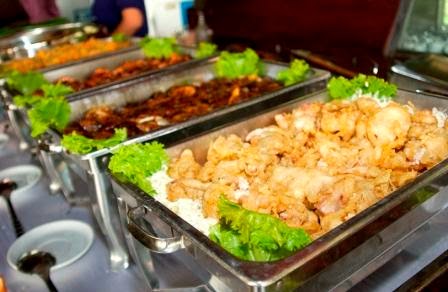 Menentukan aktor/PIC
Dalam konteks ini menentukan aktor yang terlibat dengan sistem yang berjalan, Setidaknya untuk melihat efektivitas dan efisiensi proses untuk memberikan masukan  pada sisterm yang akan diusulkan, bisa saja aktor berkurang bisa saja bertambah Sesuai dengan kebutuhan visi proses yang dirancang atau aplikasi yang akan dibangun
Detail aktivitas pemesanan catering
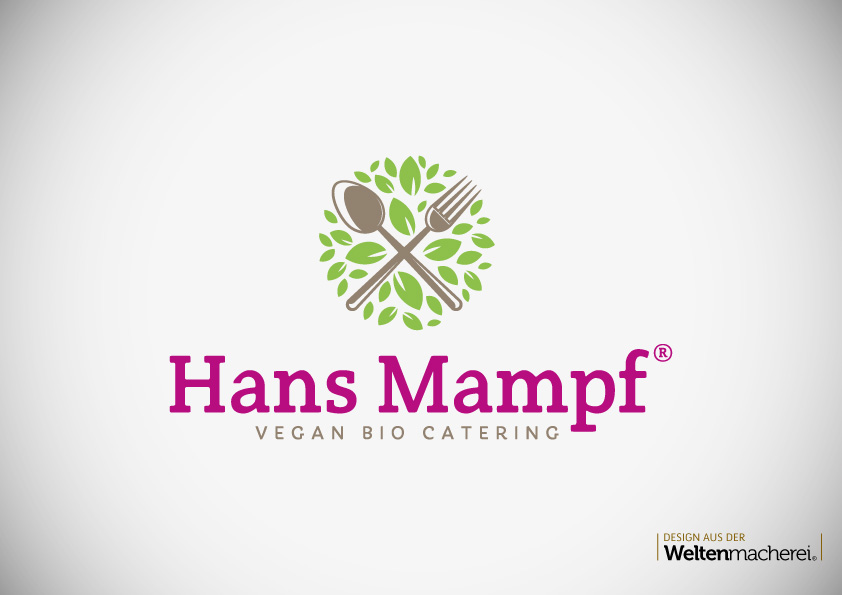 Flowmap Pencatatan Pesanan yang sedang berjalan
Dalam flowmap terlihat bahwa.
Pemilik masih menggunakan sebuah buku catatan atau papan tulis yang di tempatkan pada dinding untuk mencatat berbagai pesanan dari pelanggan.
Pemilik terkadang harus mengingat pesanan yang sudah masuk dari pelanggan.
Terkadang data atau menu pesanan makanan sering tidak sesuai dengan menu yang sudah di pesan oleh pelanggan.
Analisis proses terkait dengan 
Sistem Yang diusulkan
Analysis proses
Gambaran System yang diusulkan
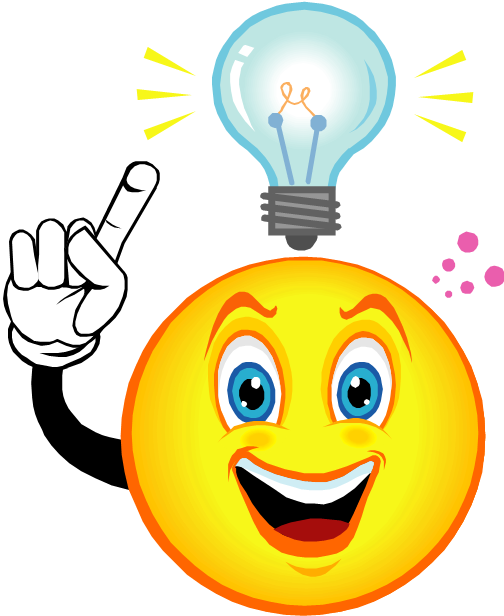 Penyusunan Sop
Daftar Nama Proses
Proses Bisnis Hans Catering
Dan seterusnya……
Prosedur
Prosedur Registrasi Aplikasi Via Android
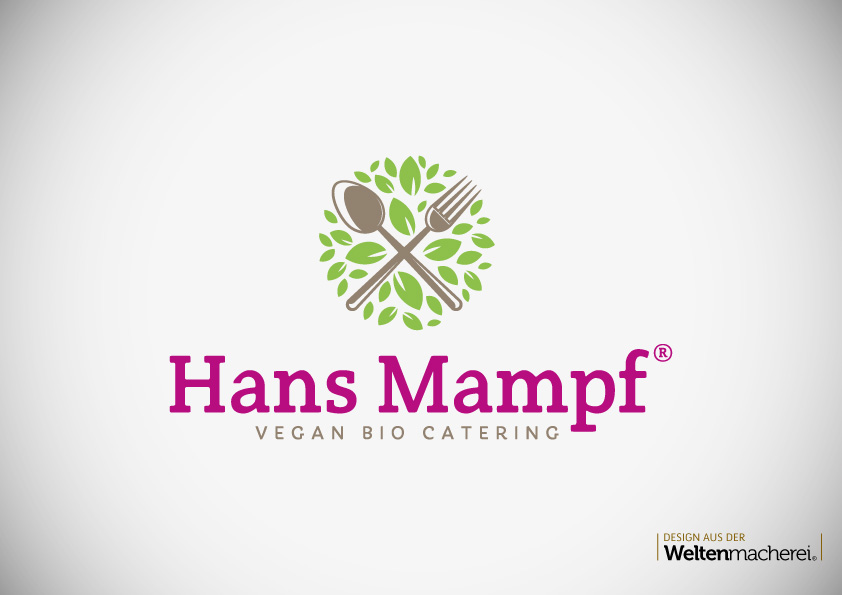